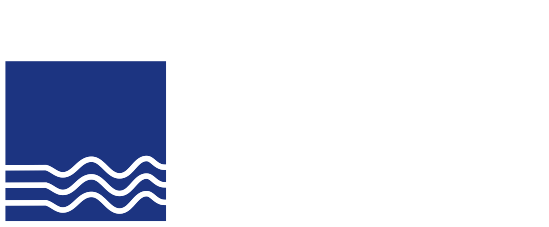 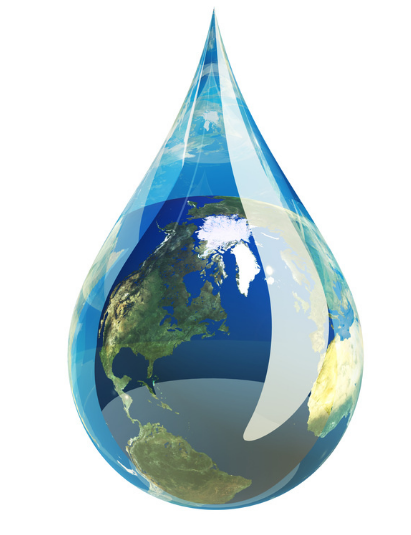 SEGUIMIENTO PAI, PEQ 2017Oficina Asesora de Planeación y TICSeguimiento Junio 30 de 2017
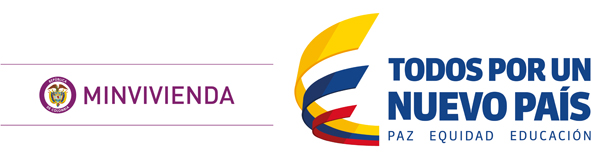 RESULTADO PEQ – CRACorte 30 de junio 2017
.
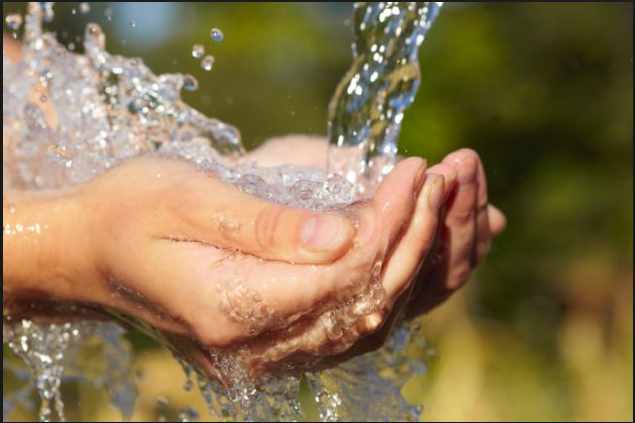 RESULTADO PAI – CRACorte 30 de junio 2017
.
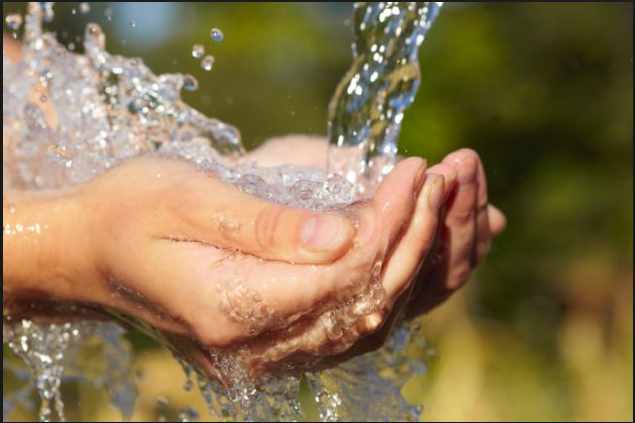 * 58% Compromisos
RESULTADO PAI 2017II Trimestre
Avance de actividades: 100%
RESULTADO PAI 2017II Trimestre
Avance de Actividades: 100%
.
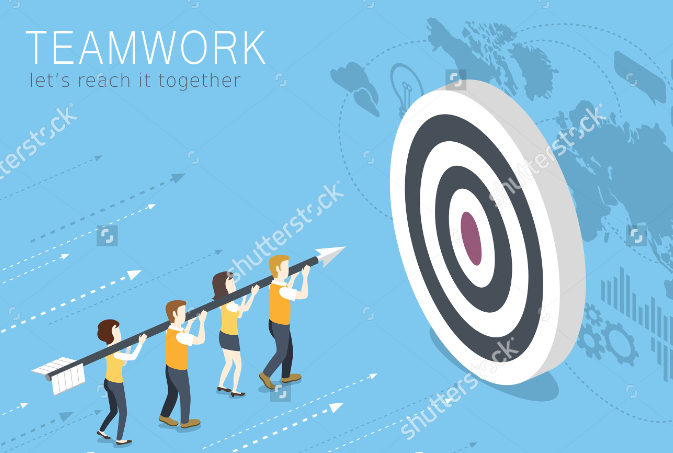 RESULTADO GESTIÓN PLAN DE ACCIÓN SEGUNDO TRIMESTRE
.
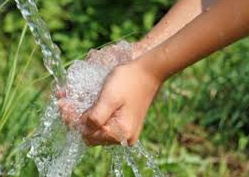 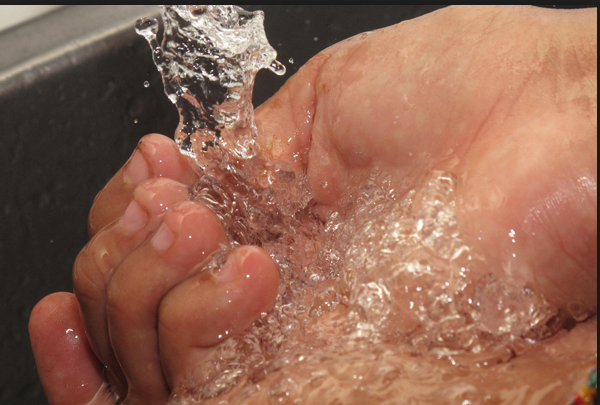 Resultados de gestión Segundo Trimestre
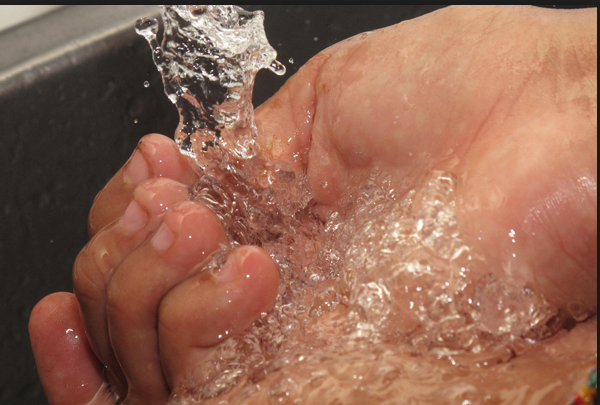 Resultados de gestión Segundo Trimestre
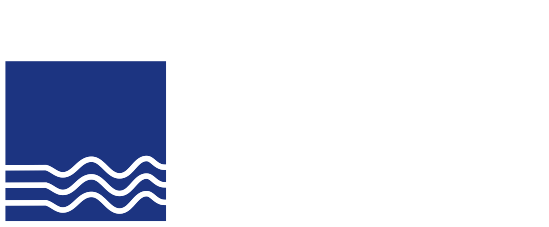 Página web: www.cra.gov.co
Twitter: @cracolombia
YouTube: crapsbcol
Facebook: Comisión de Regulación CRA
Correo electrónico: correo@cra.gov.co
PBX: (1) 4873820 Línea Nacional: 018000517565
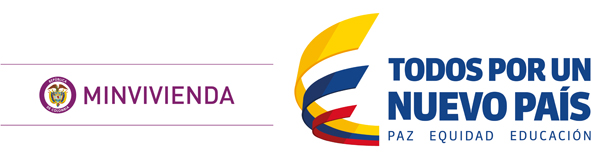